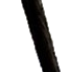 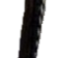 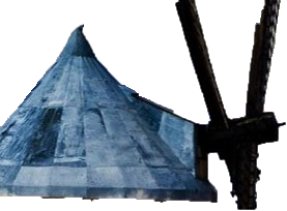 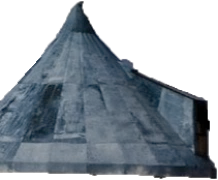 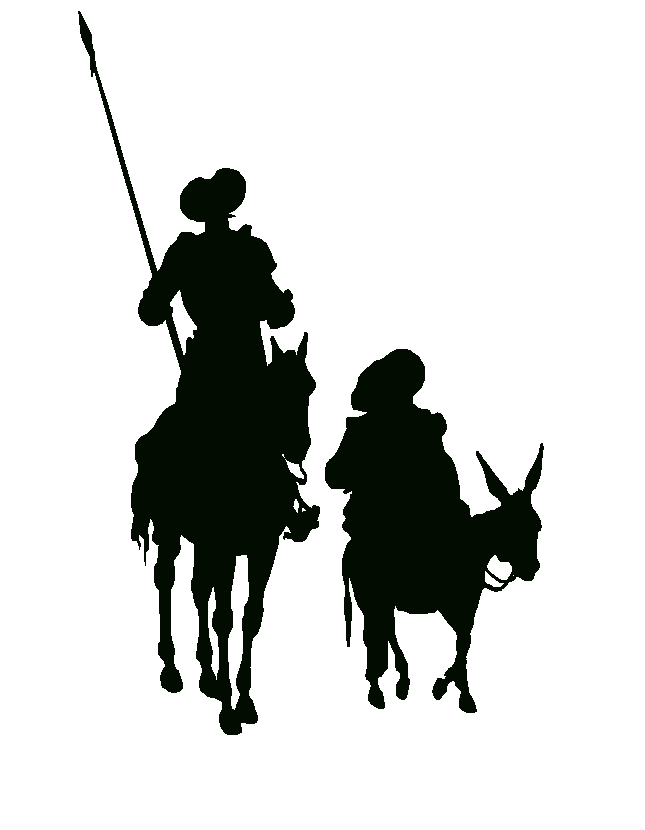 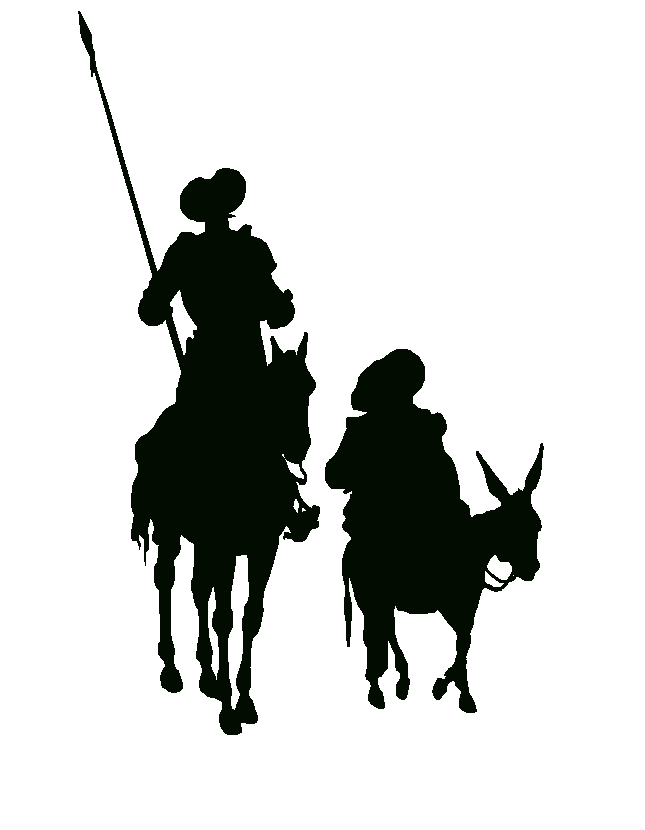 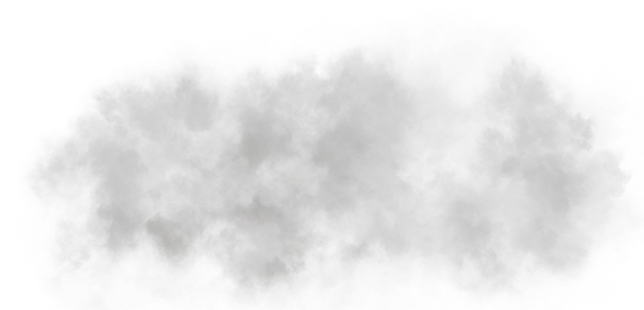 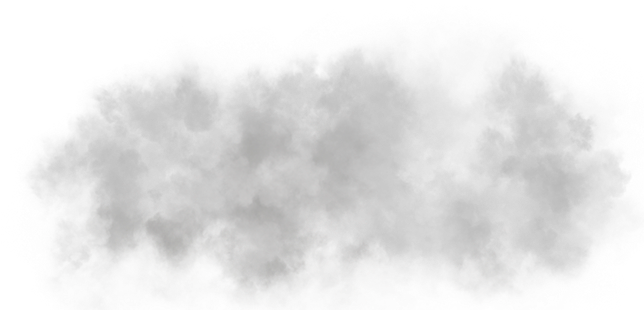 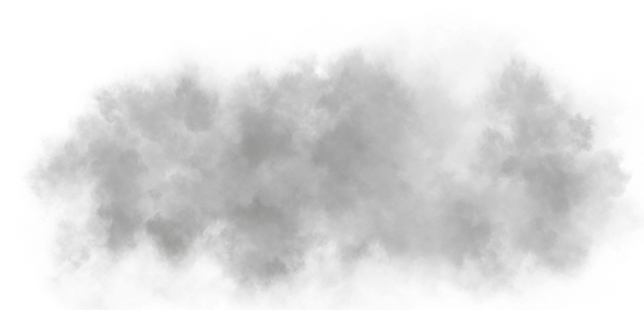 El mundo hispano 3
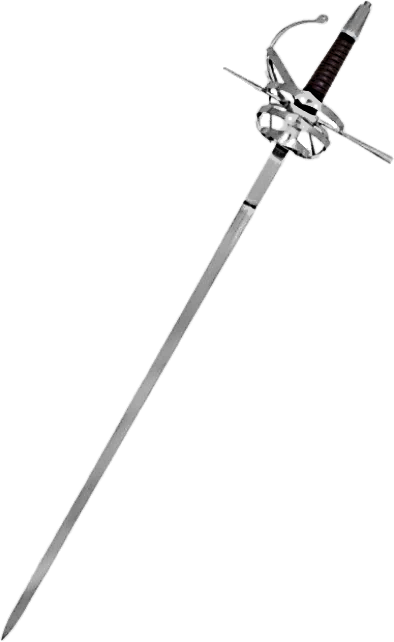 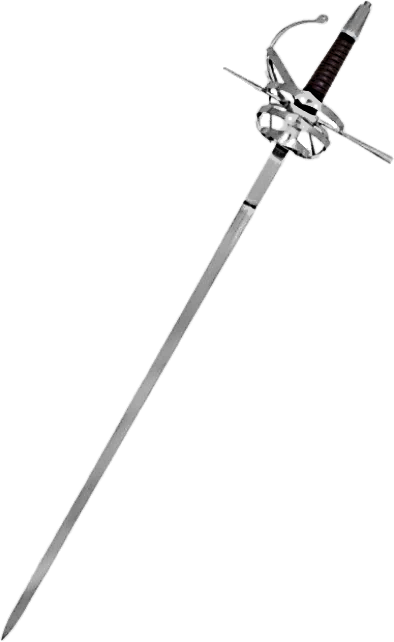 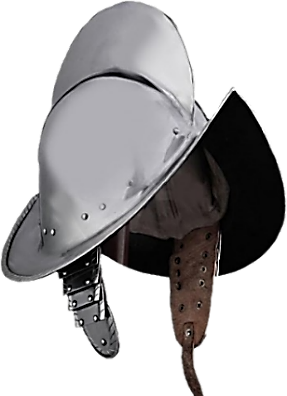 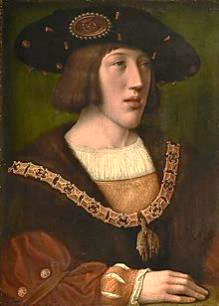 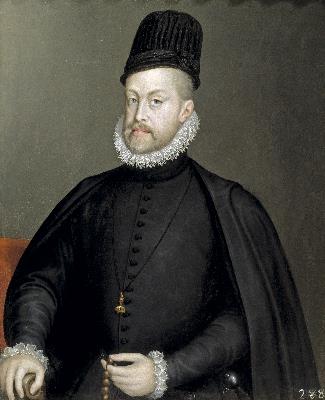 Castilla y El Imperio
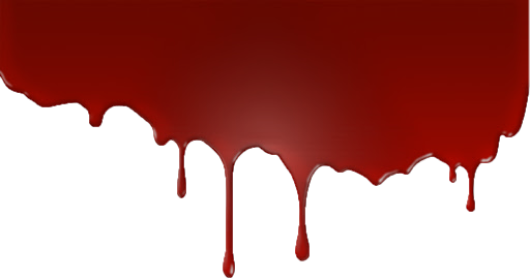 Carlos I/V
(1500-58)
Felipe II 
(1527–98)
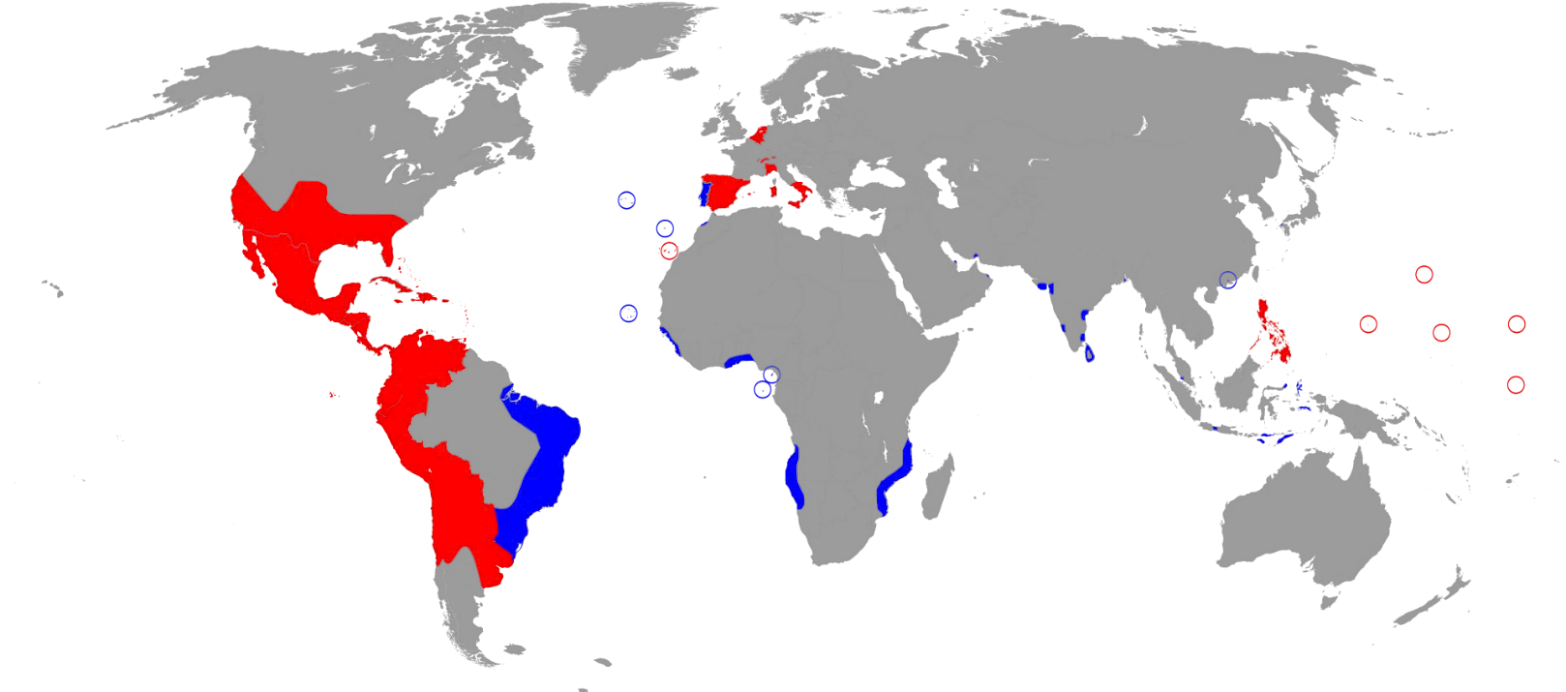 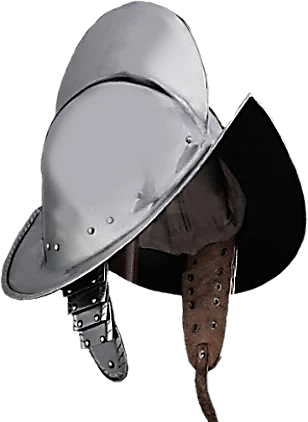 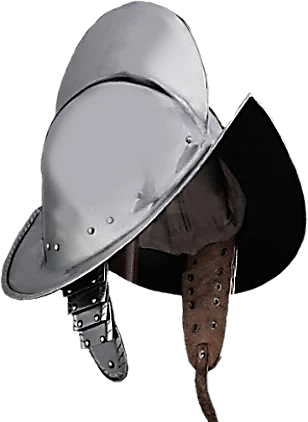 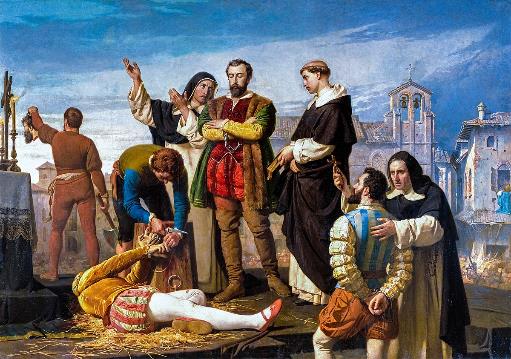 1521 
Derrota de los comuneros
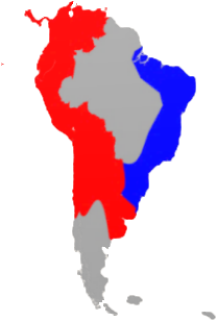 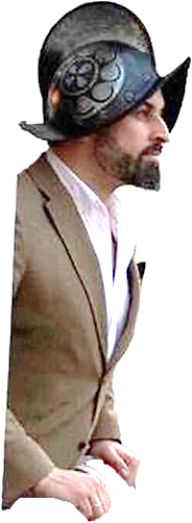 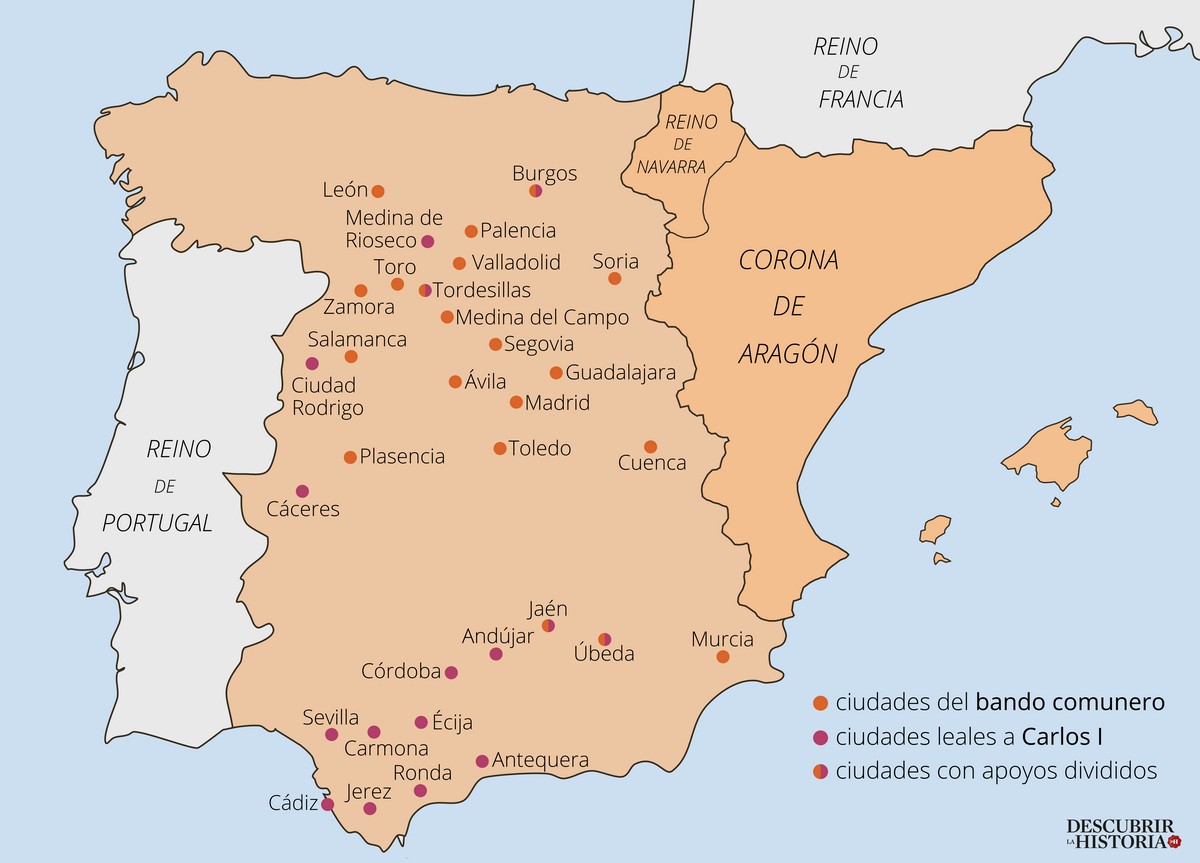 El precio del imperio
Impuestos (indirectos)
Deuda externa
Hiperinflación
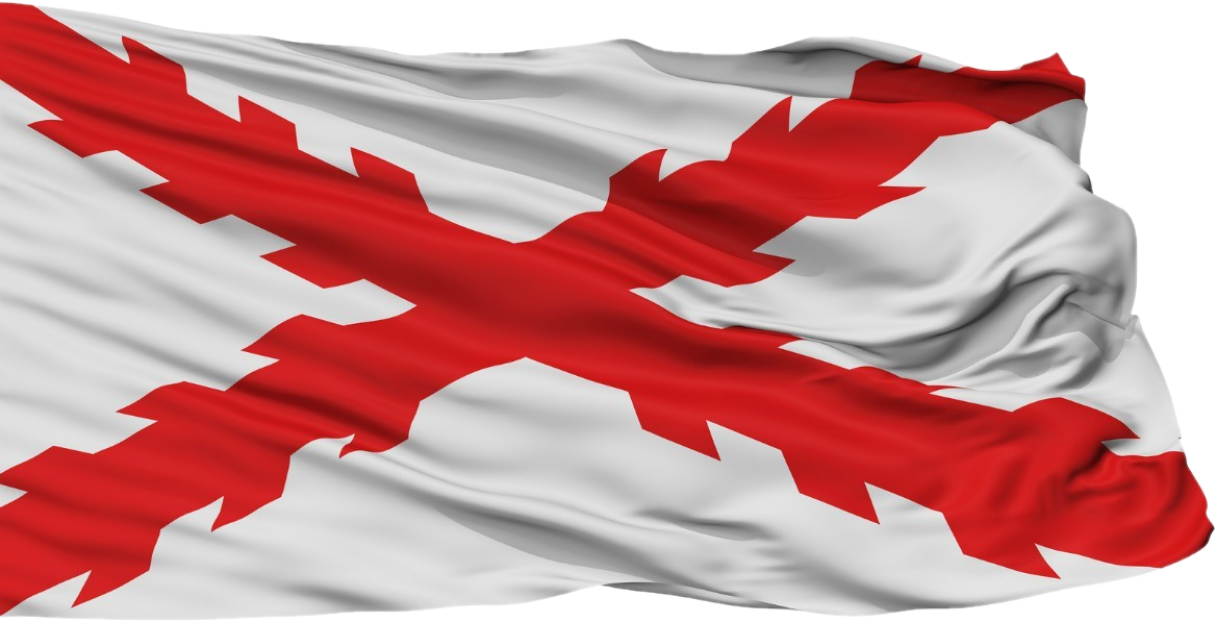 Símbolos de la extrema derecha
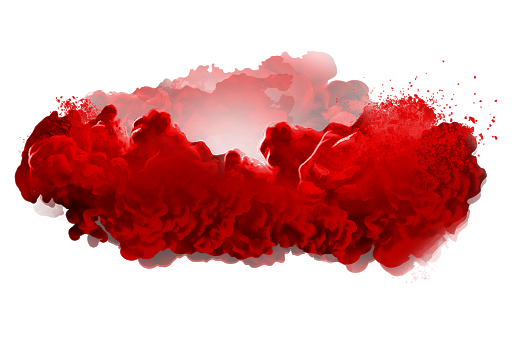 La sociedad
El rey 
(kuningas)
El papa 
(paavi)
cardenal (kardinaali)
obispo (piispa)
Primado (priimas)
Abad (apotti)
Cura (pappi)
Diácono (diakoni)
Monje (munkki)
Duque (herttua)
Marqués (markiisi)
Conde (kreivi)
Vizconde (varakreivi)
Barón (paroni)
Señor (herra)
Hidalgo (talonpoika)
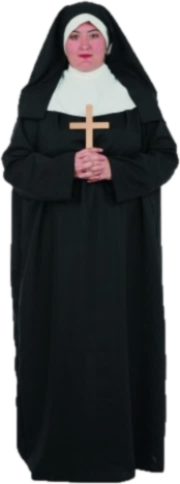 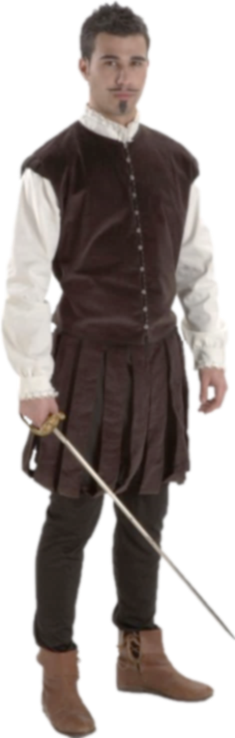 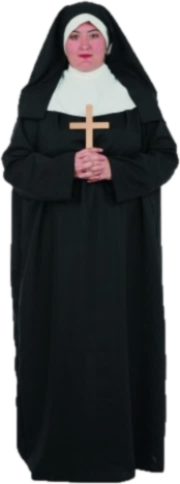 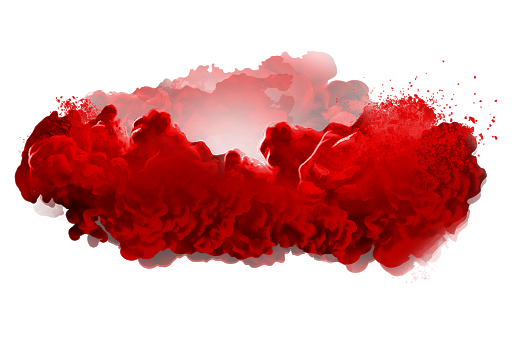 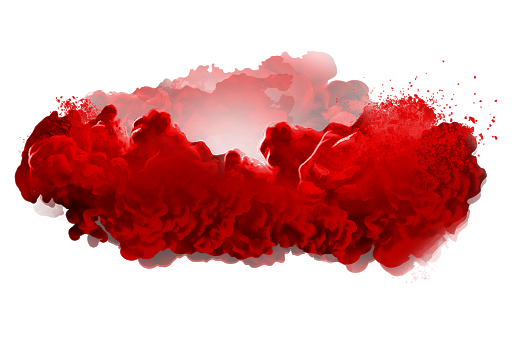 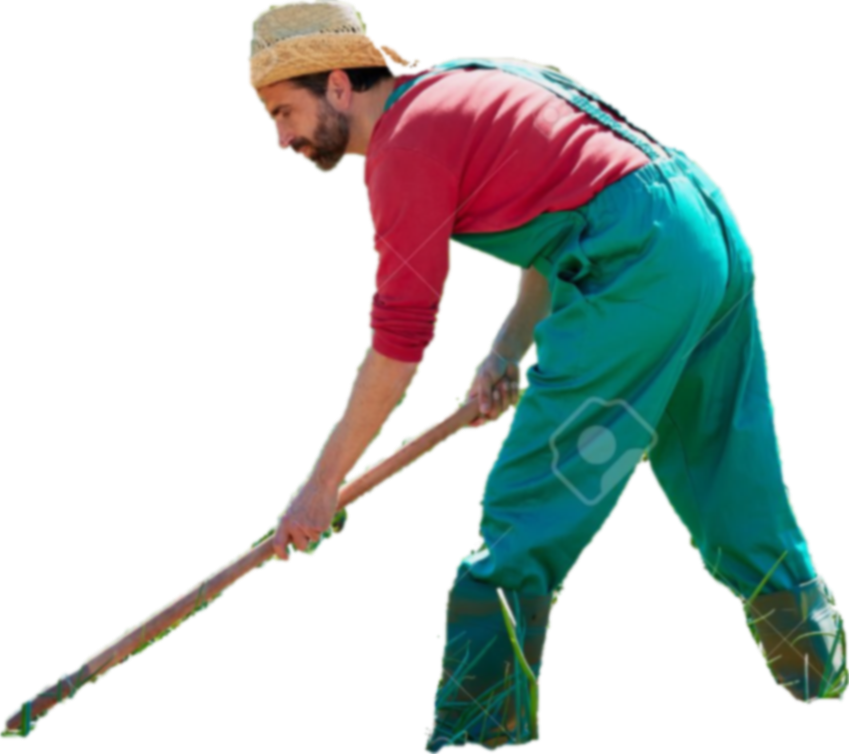 ¿Corrupción?
Dictaduras
Lealtades
Cotidiana
Segundones
iglesia 
ejército
matrimonio
Hidalguía
Orgullo
Reputación
Clasismo
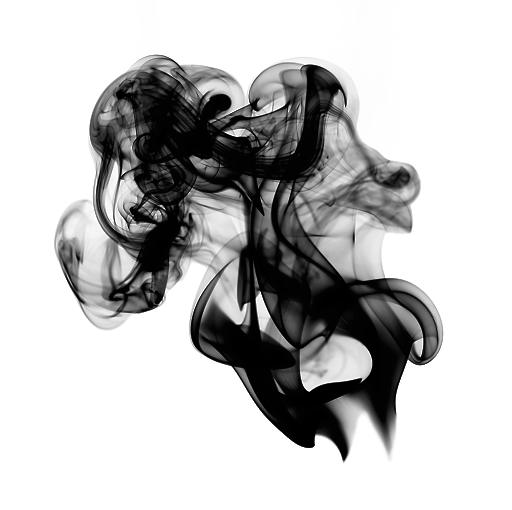 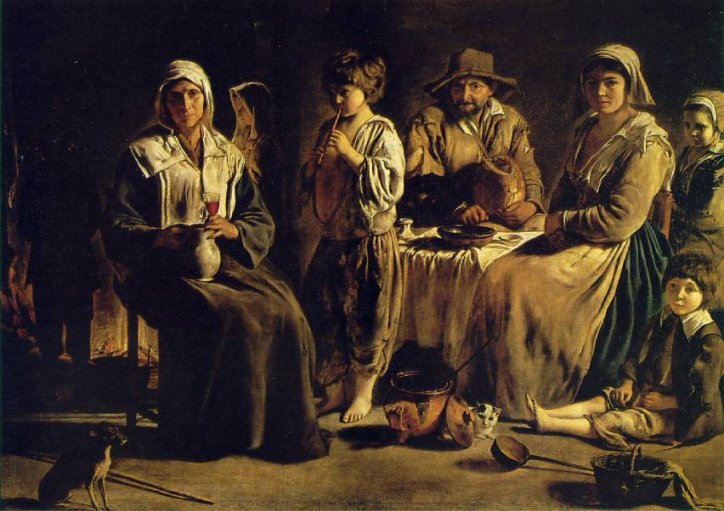 Pueblo llano
(alaluokka)
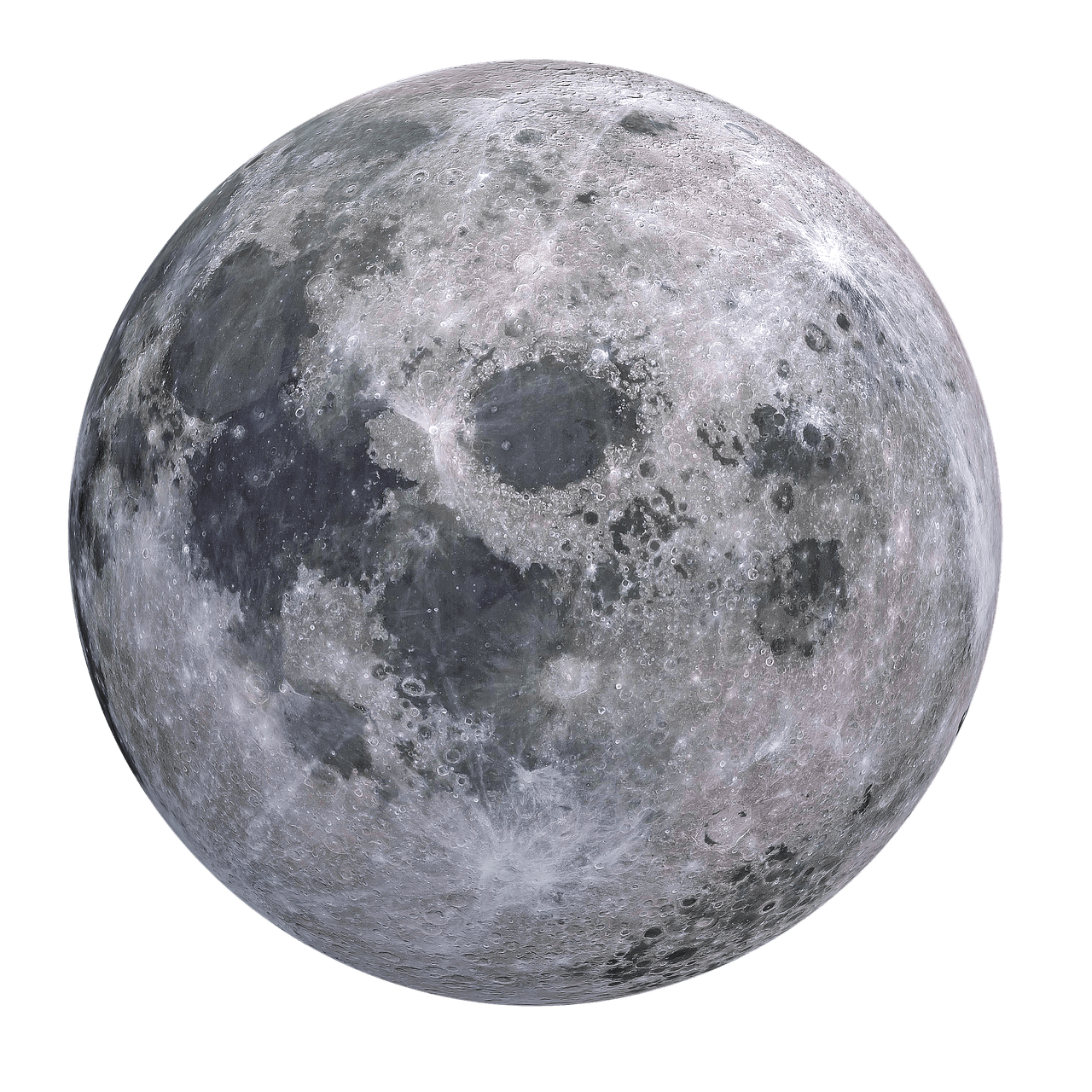 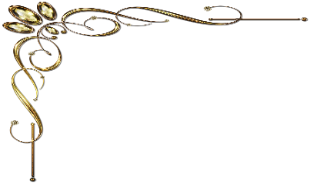 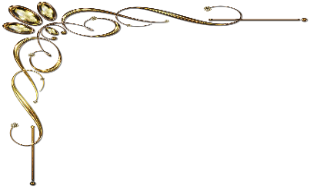 Sevilla
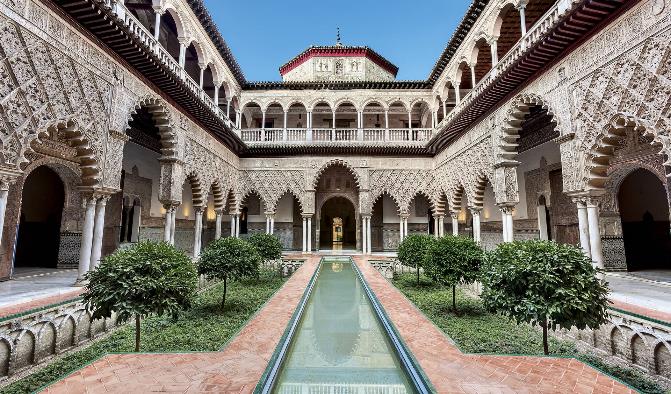 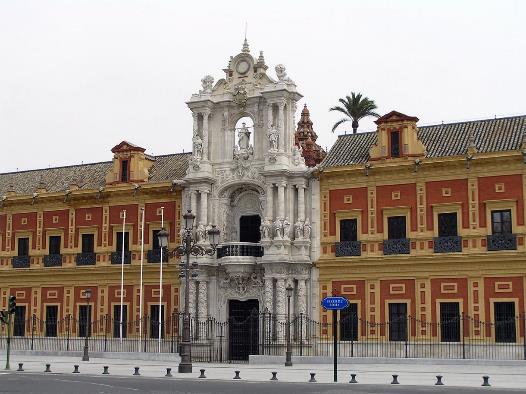 Palacio de San Telmo
Real Alcázar
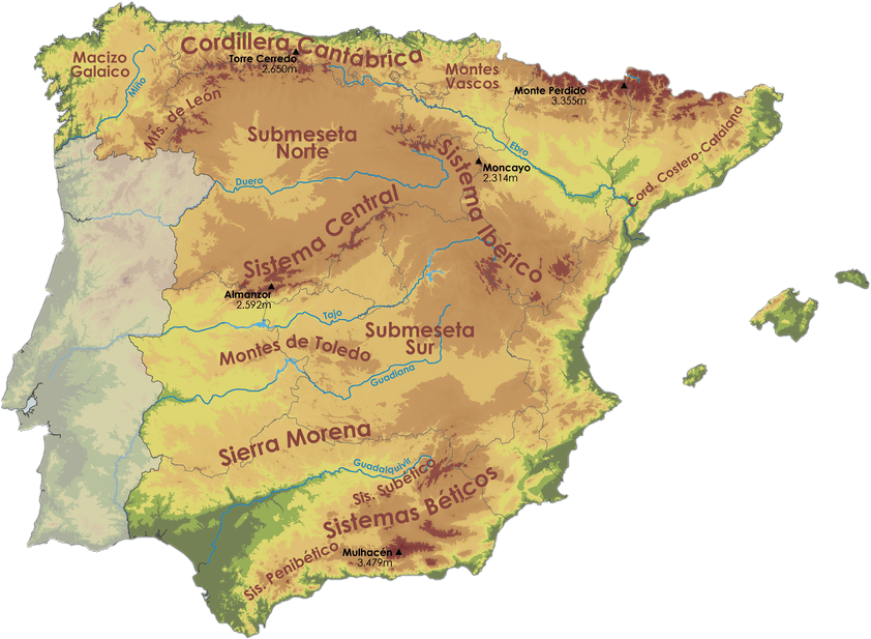 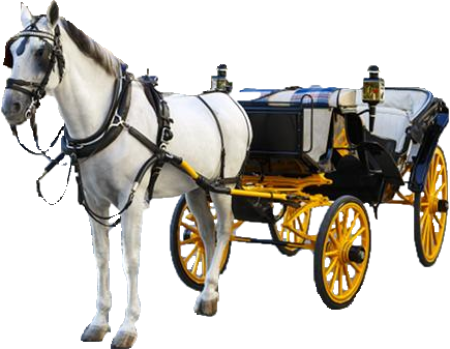 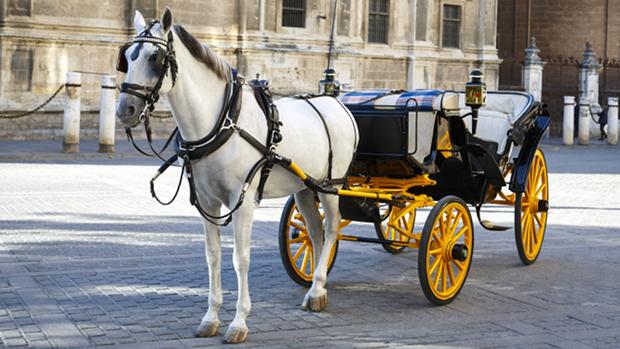 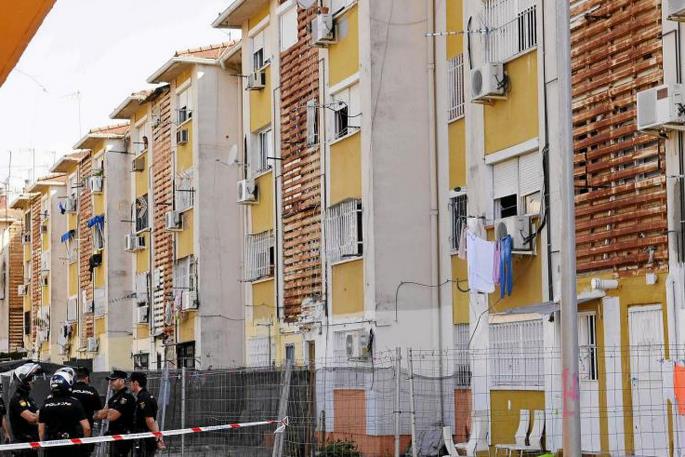 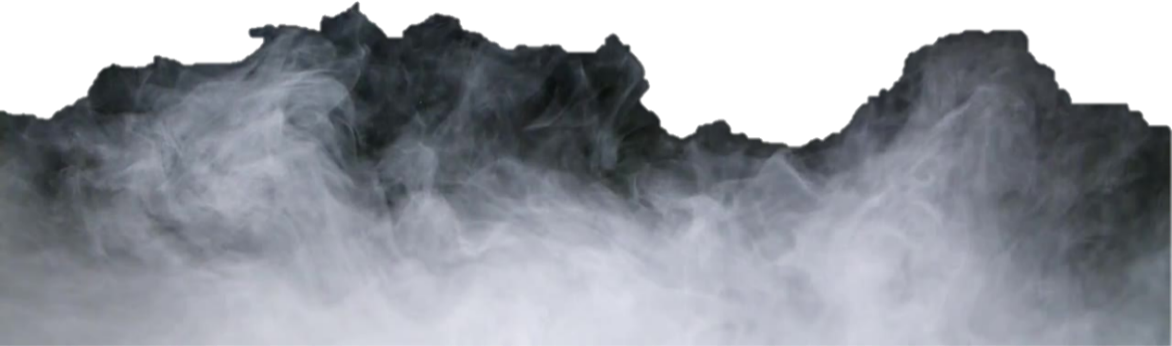 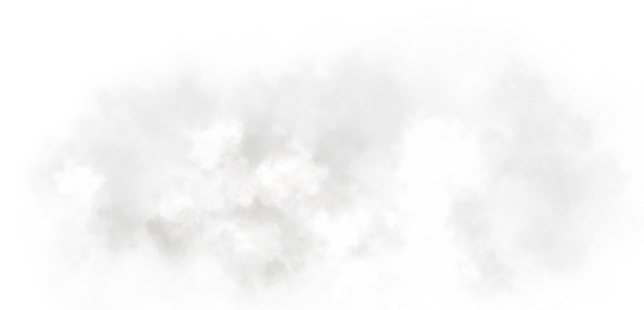 3.000 viviendas
Torre del Oro
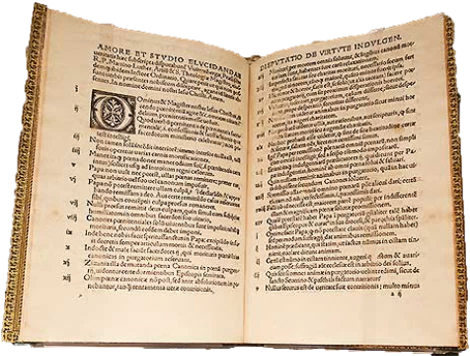 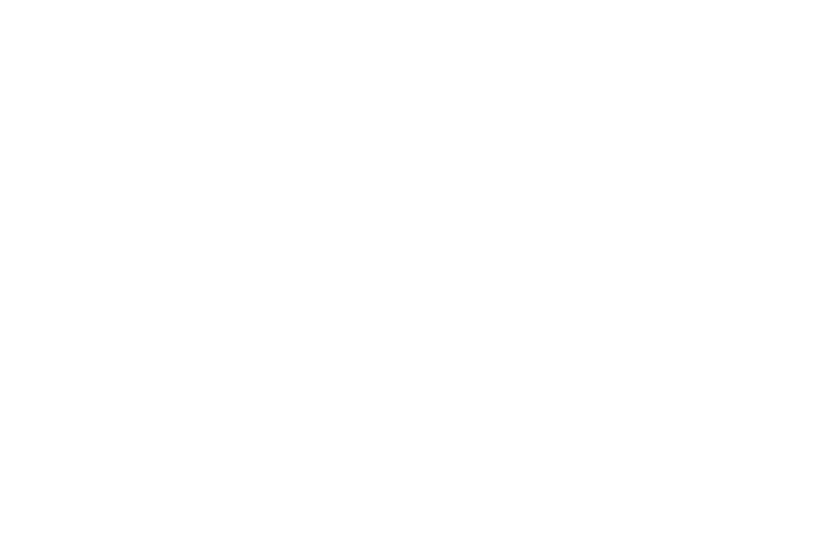 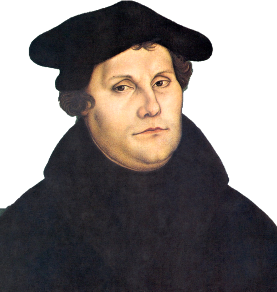 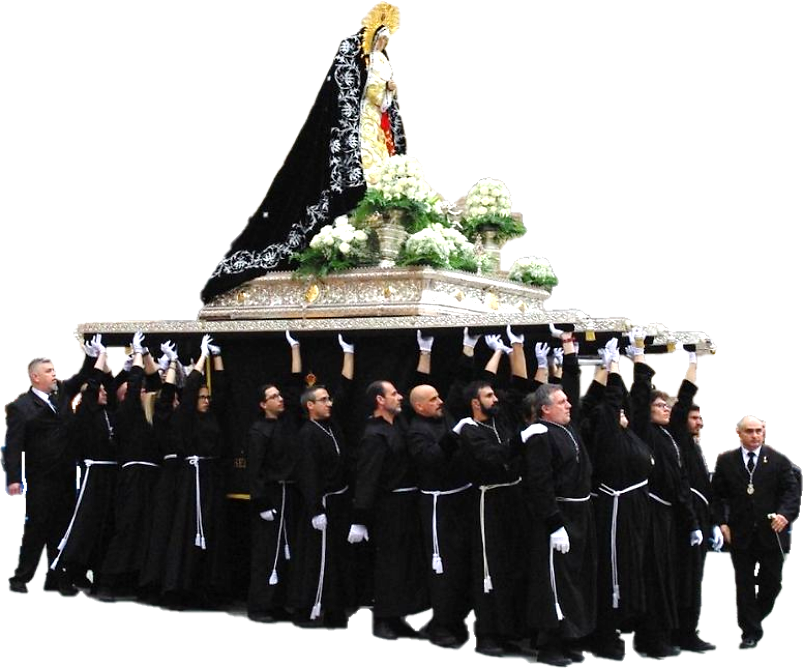 Reforma y contrarreforma
Martín Lutero
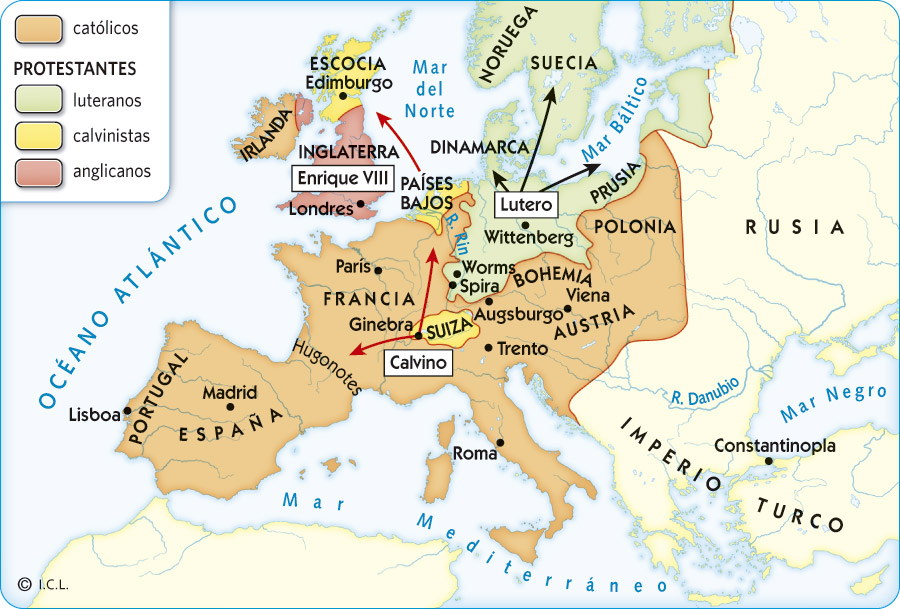 Catolicismo:
Jerarquía
Ascetismo
Espiritualidad
Luteranismo:
Individuo
Trabajo
Crédito (ind.)
1517 Reforma protestante
1545 – 1563 Concilio de Trento
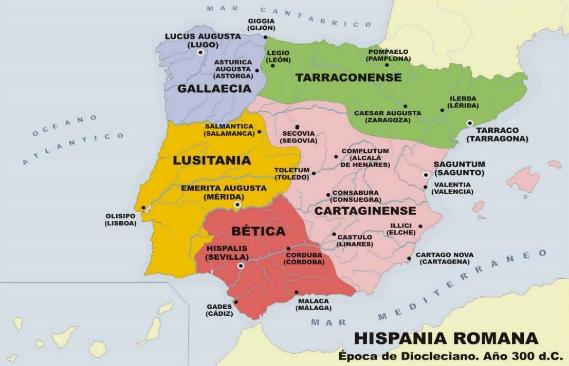 Toledo, corte hasta 1563
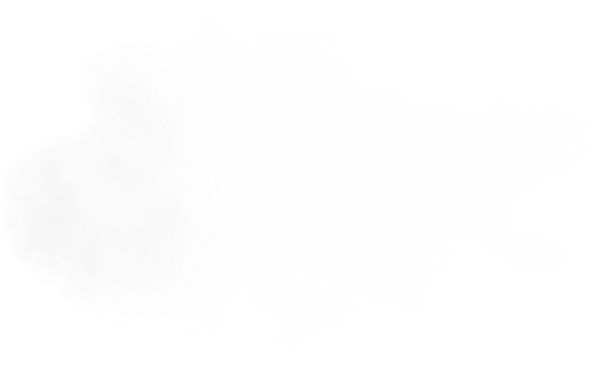 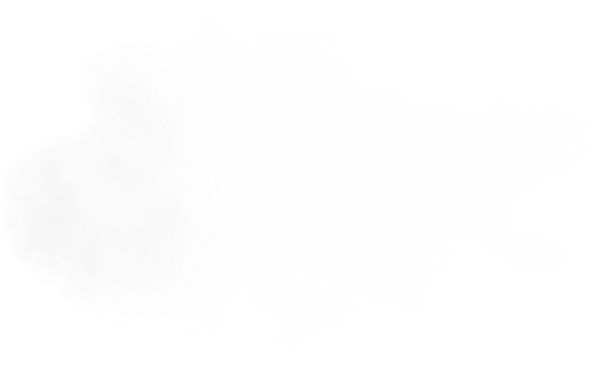 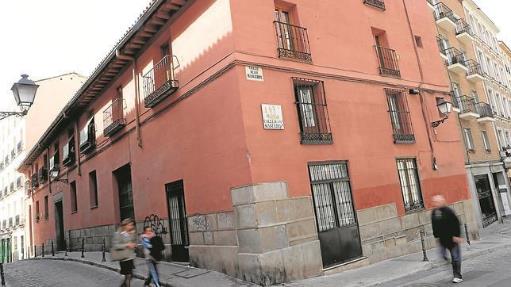 Palacios de Madrid
Casa a la malicia
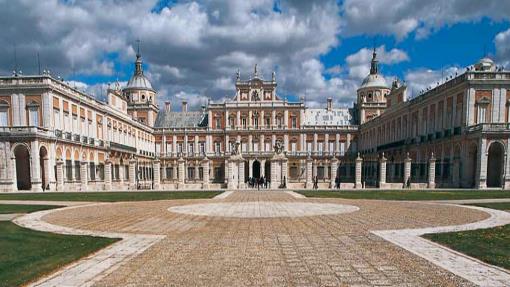 Palacio de Aranjuez
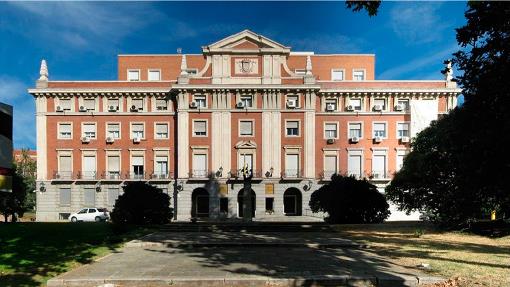 Palacio de la Moncloa
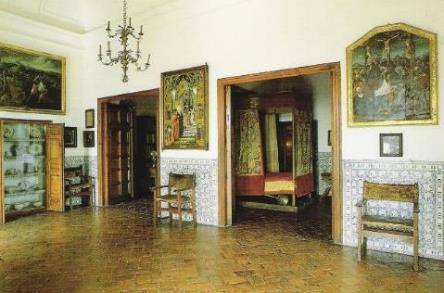 Orden
Autoridad
Austeridad
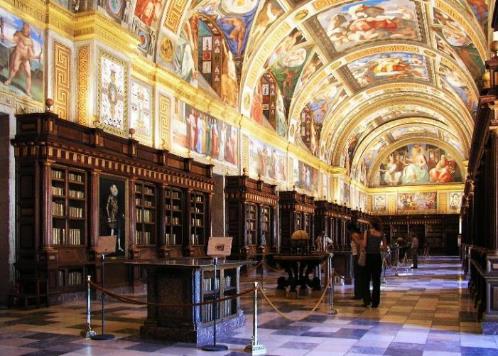 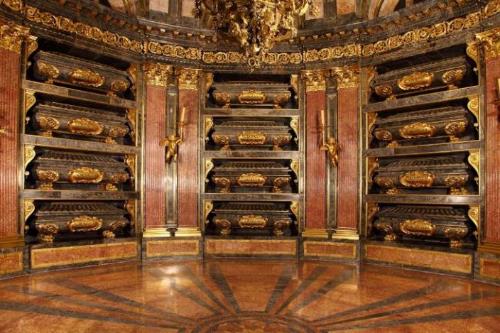 1563 – 1584 San Lorenzo del Escorial
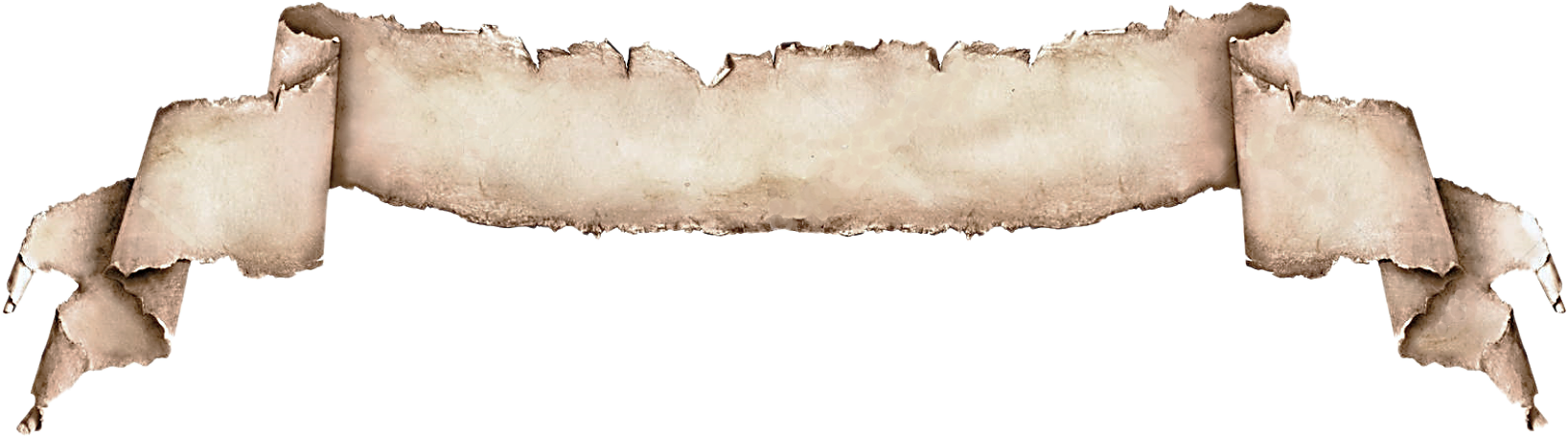 El
ro
Si
O
lo
de
g
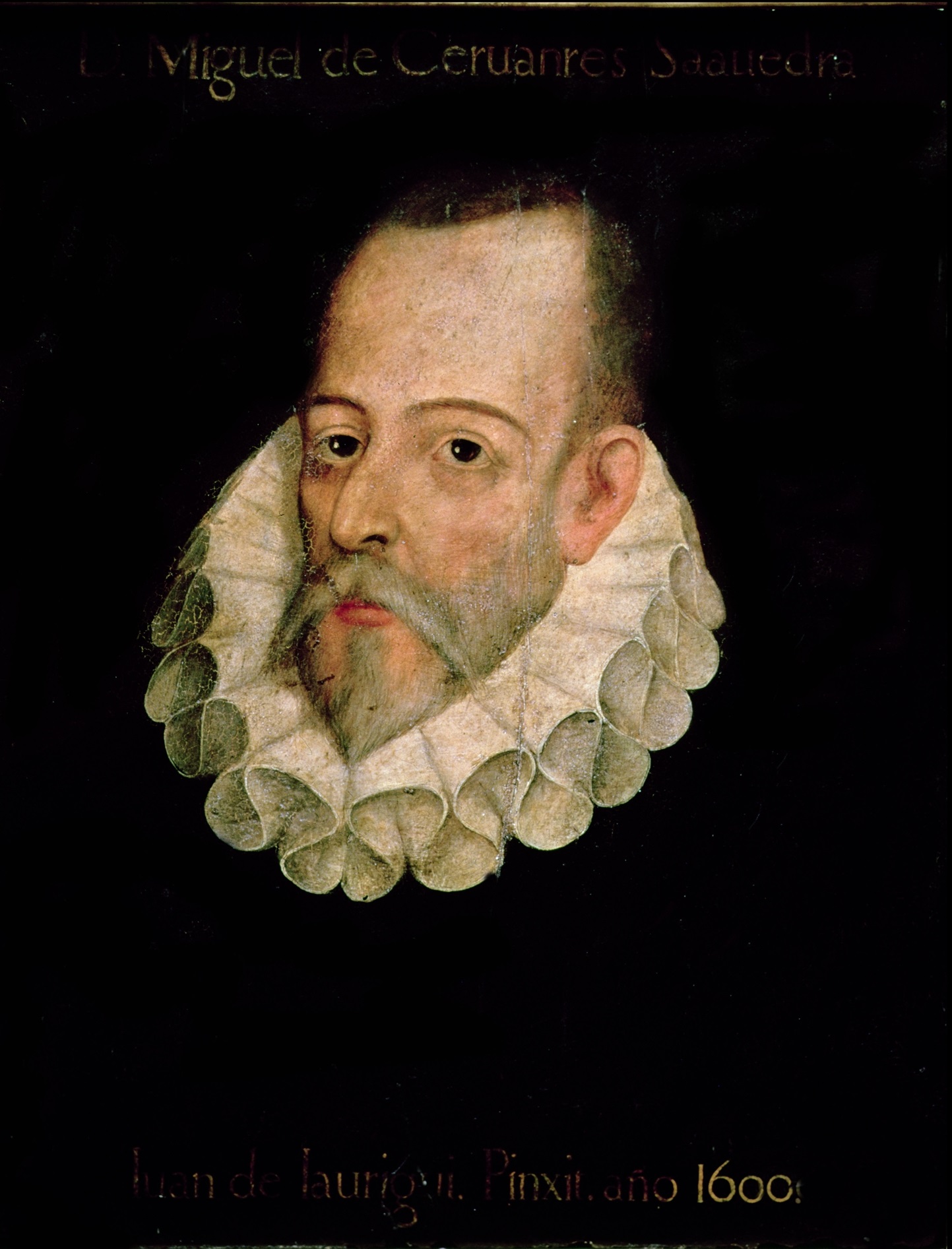 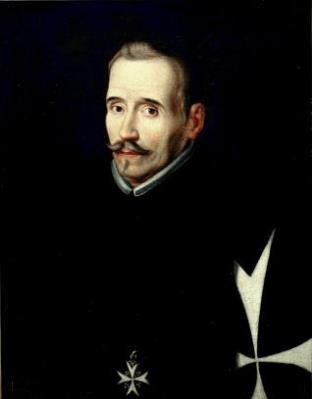 1492
1681
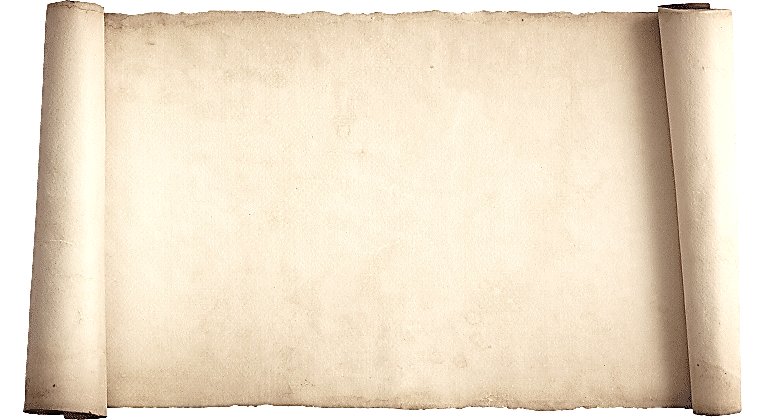 Lope de Vega: Teatro
Miguel de Cervantes: Narrativa
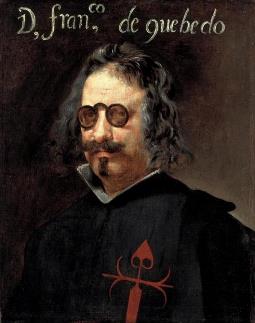 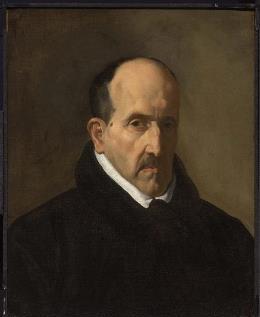 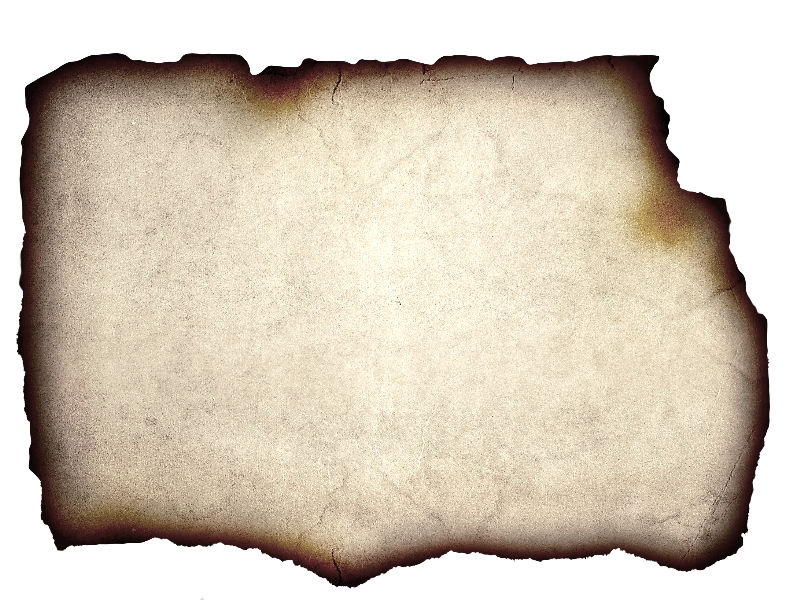 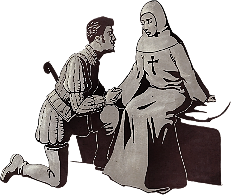 Francisco de Quevedo: Conceptismo
Luis de Góngora: Culteranismo
Don Juan
El ingenioso hidalgodon Quijotede La Mancha
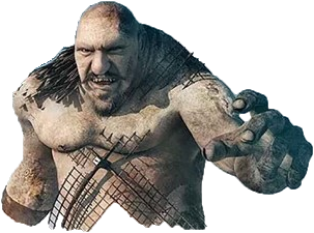 Día del 
libro: 
23 de abril
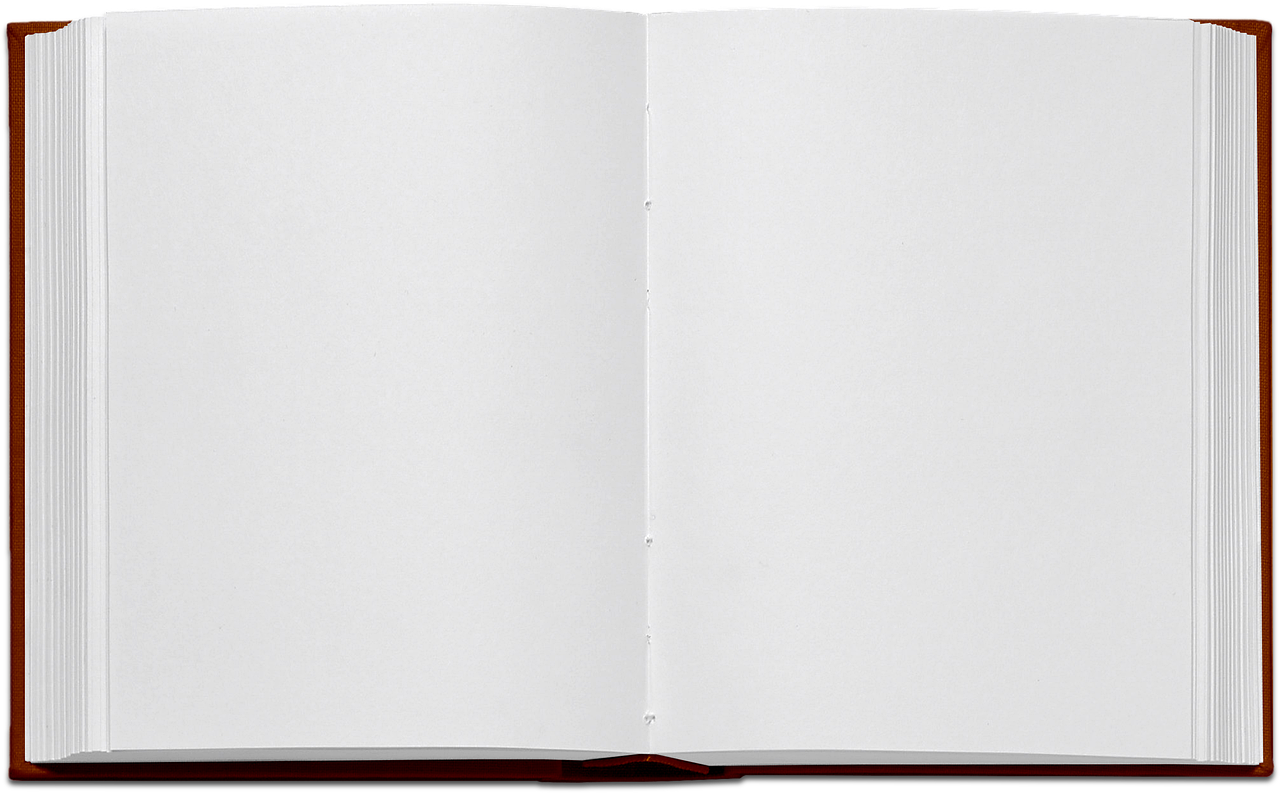 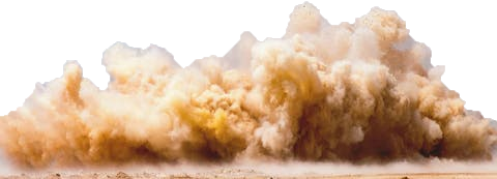 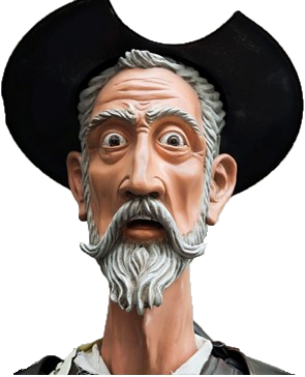 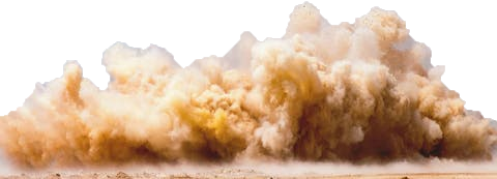 1ª novela moderna
Parodia la épica
Varios puntos de vista
Varios niveles narrativos
Idealismo / realidad
Cómica → romántica
Expresiones
Quijotesco
La lengua de Cervantes
Luchar contra molinos de viento
“El Quijote”
1605 1ª parte 
1614 Falso Quijote
1615 2ª parte
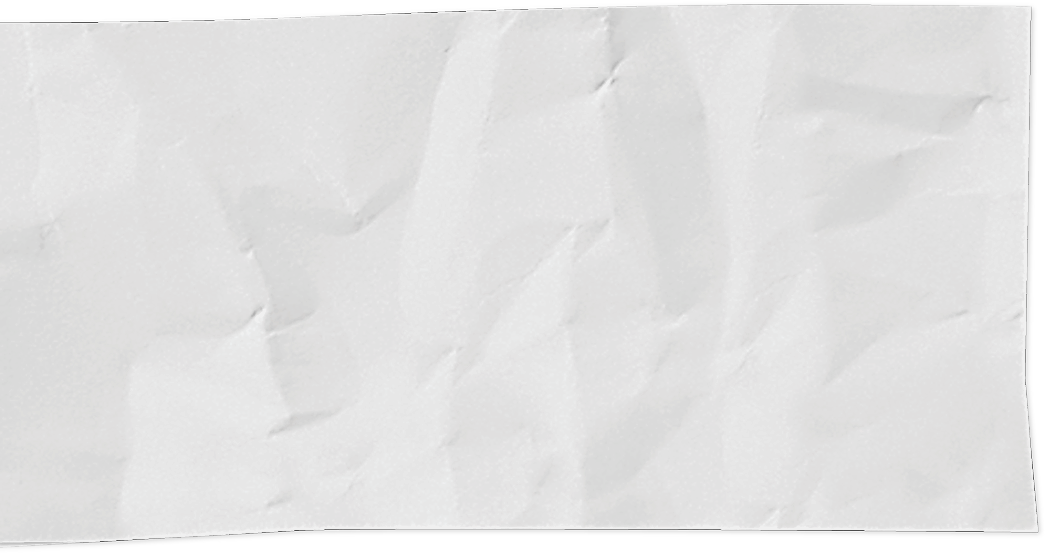 diego Velázquez
La Venus del espejo (1647)
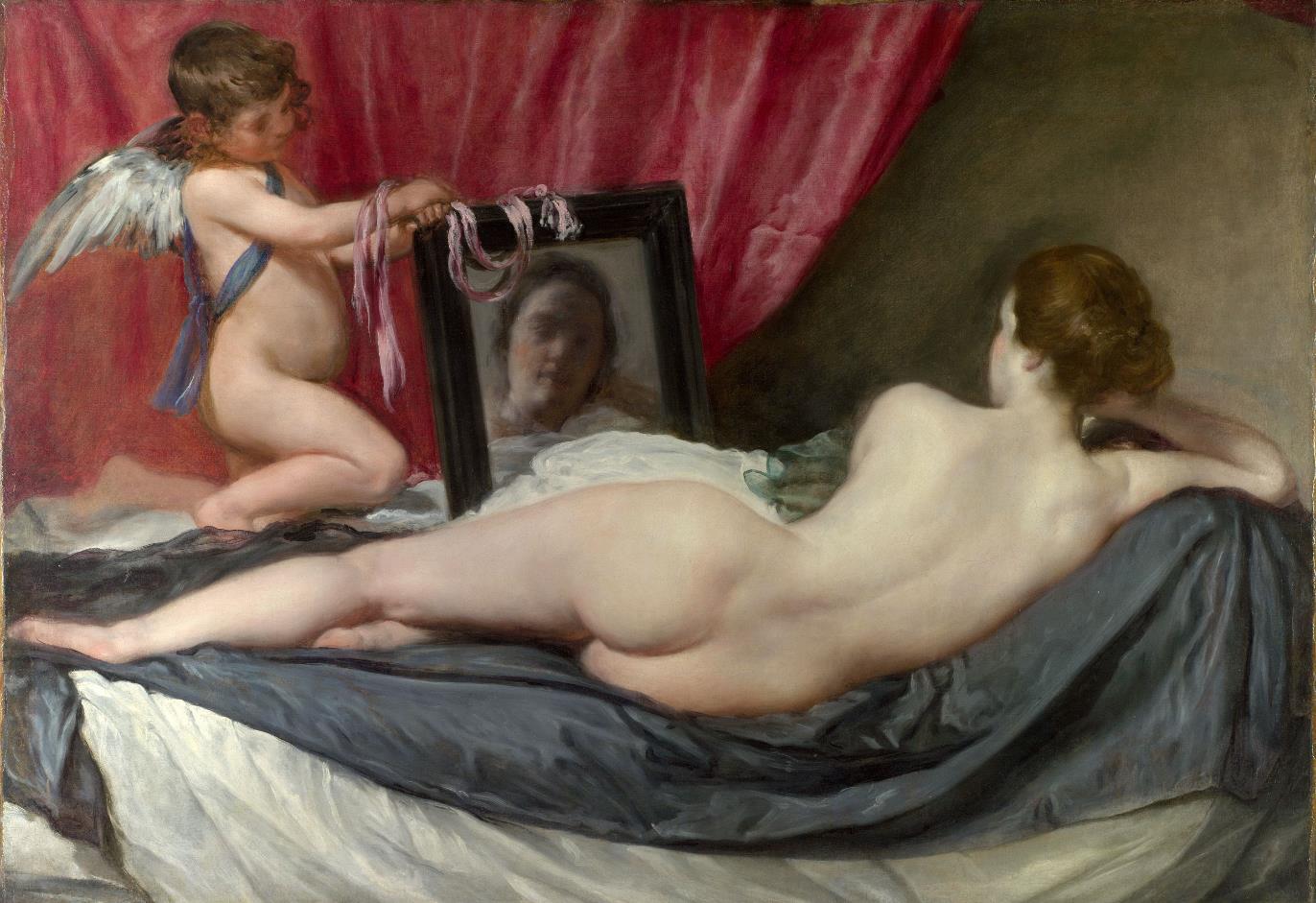 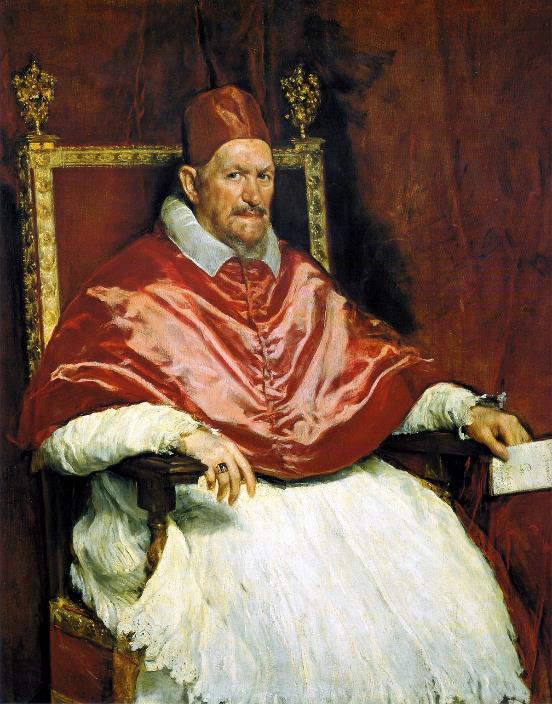 Retrato de Inocencio X (1650)
Dignidad de la pintura
Dignificación de la pintura
Maestro de la luz y el espacio
Modelos naturales y pinceladas sueltas (impresionismo)
Retratos
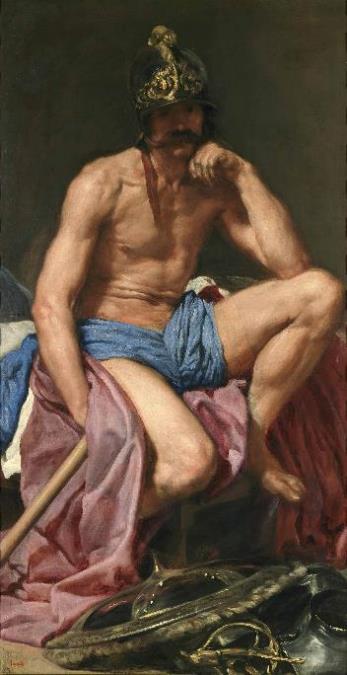 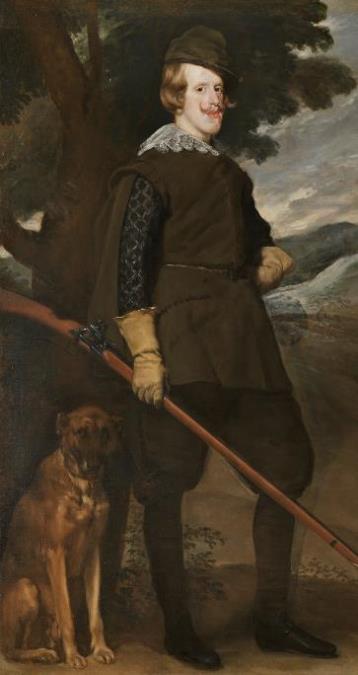 1639 – 1640
1632 – 1634
1618 Vieja friendo huevos
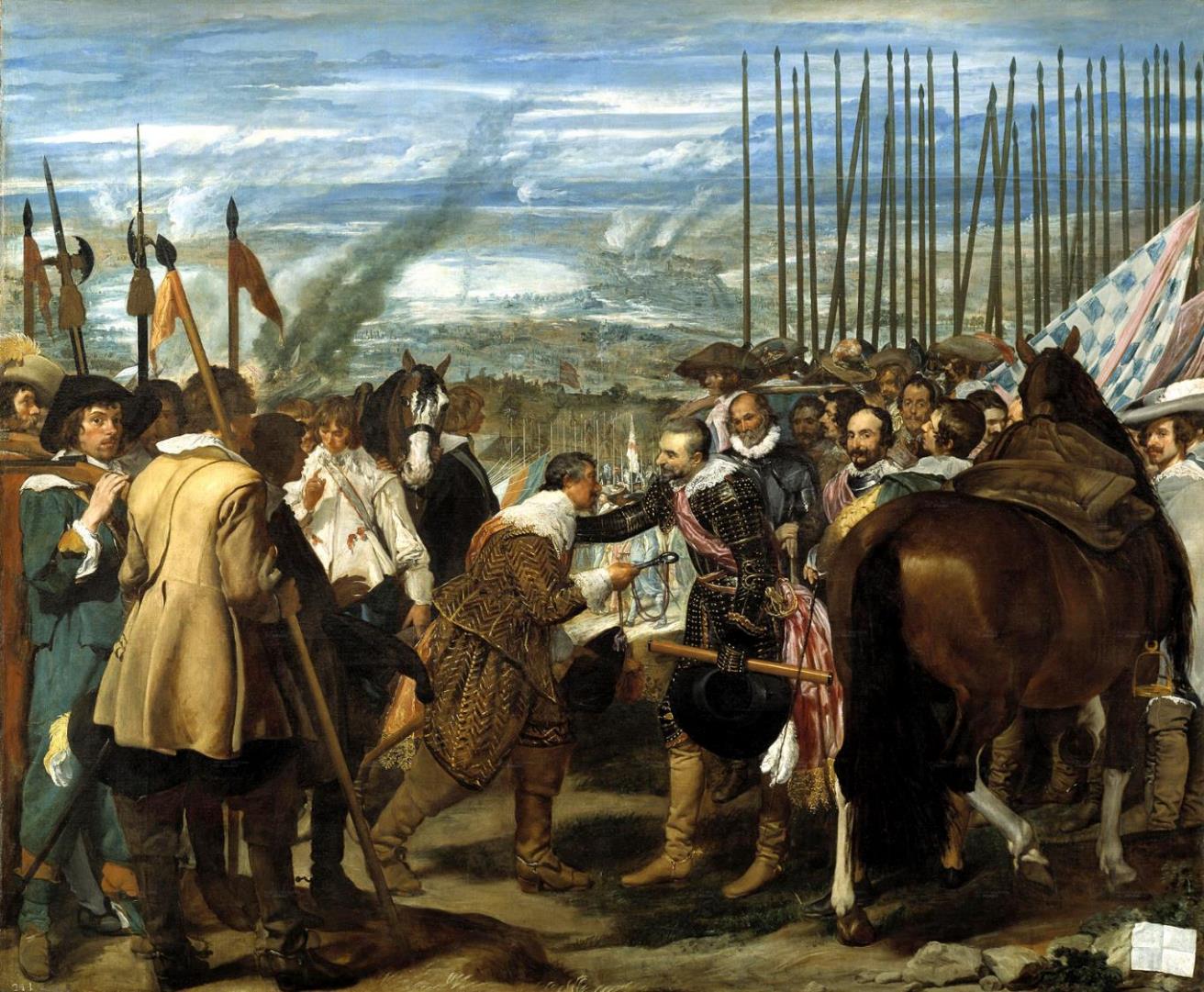 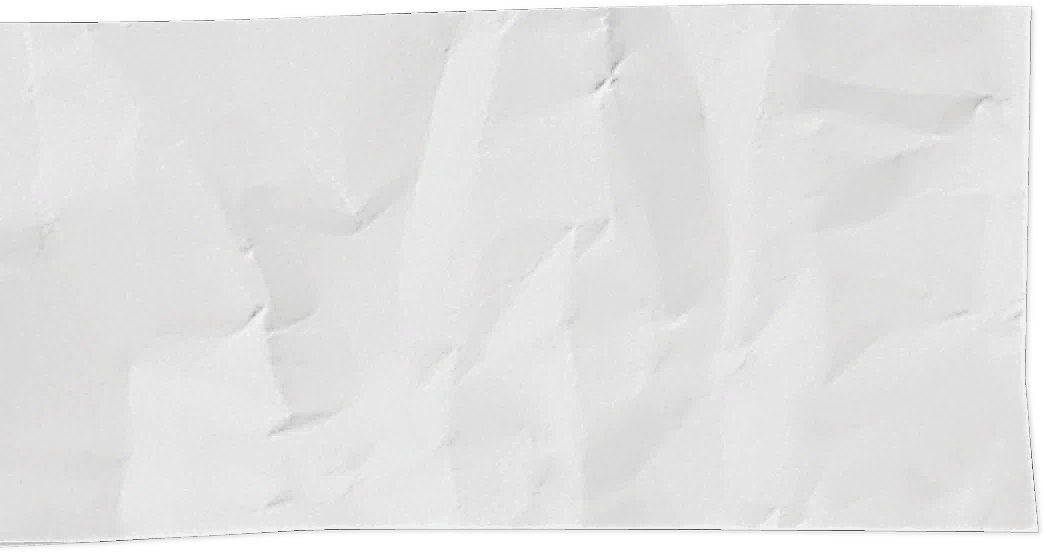 la rendición de Breda (Las lanzas)
1634 - 1635
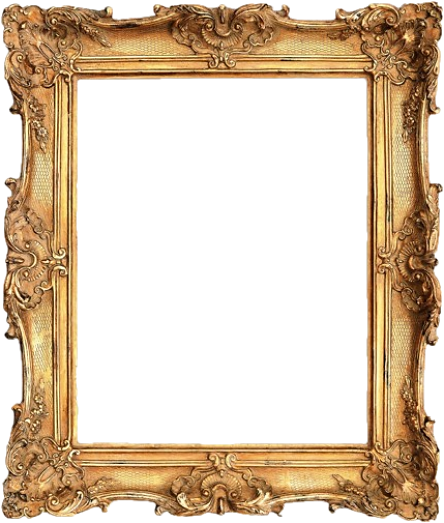 Las meninas
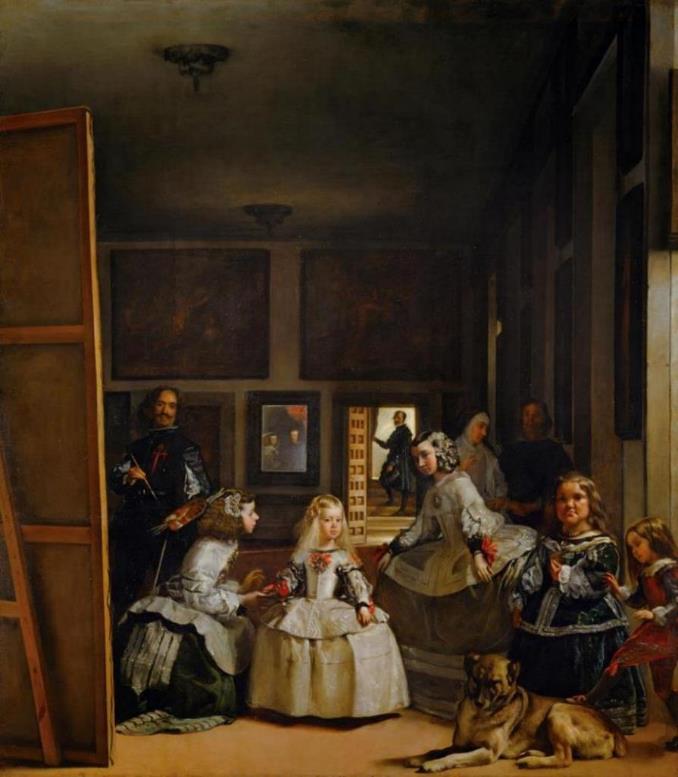 1656
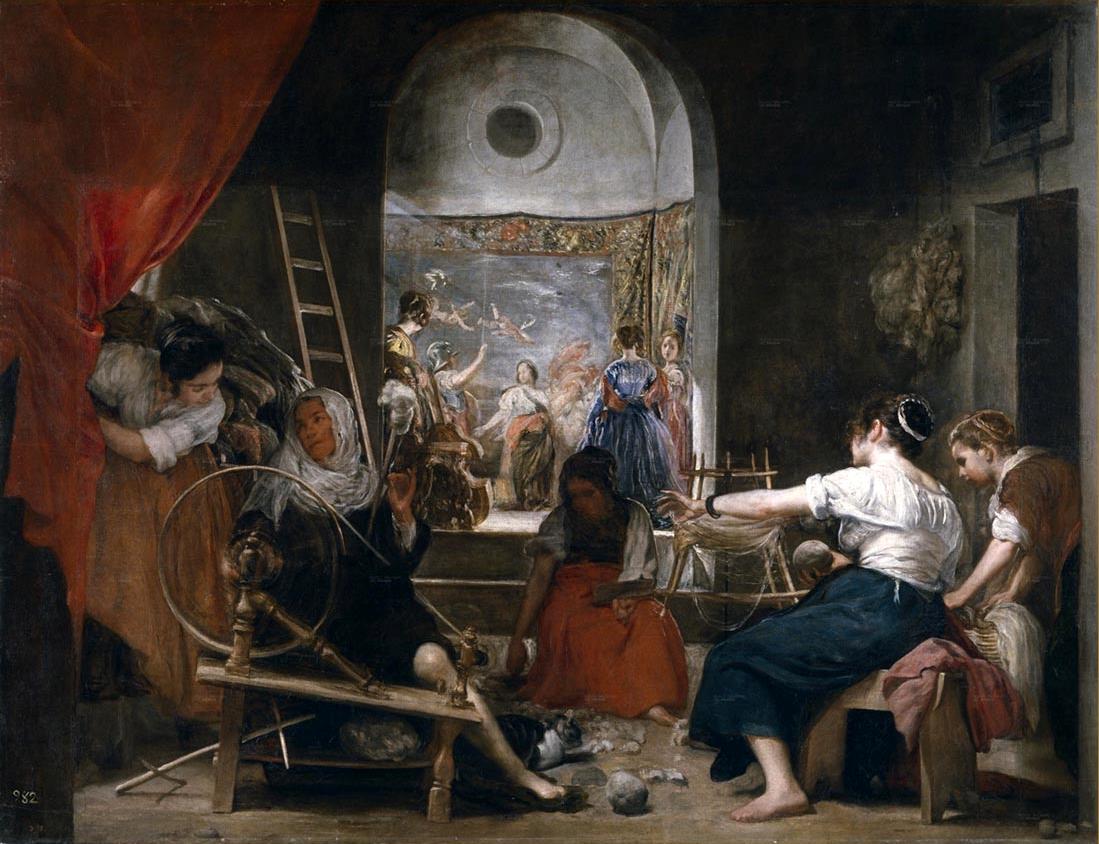 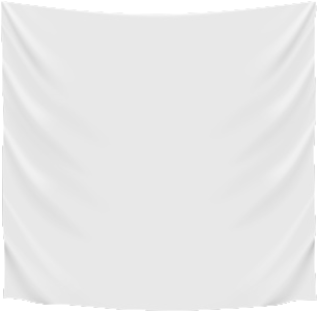 las hilanderas
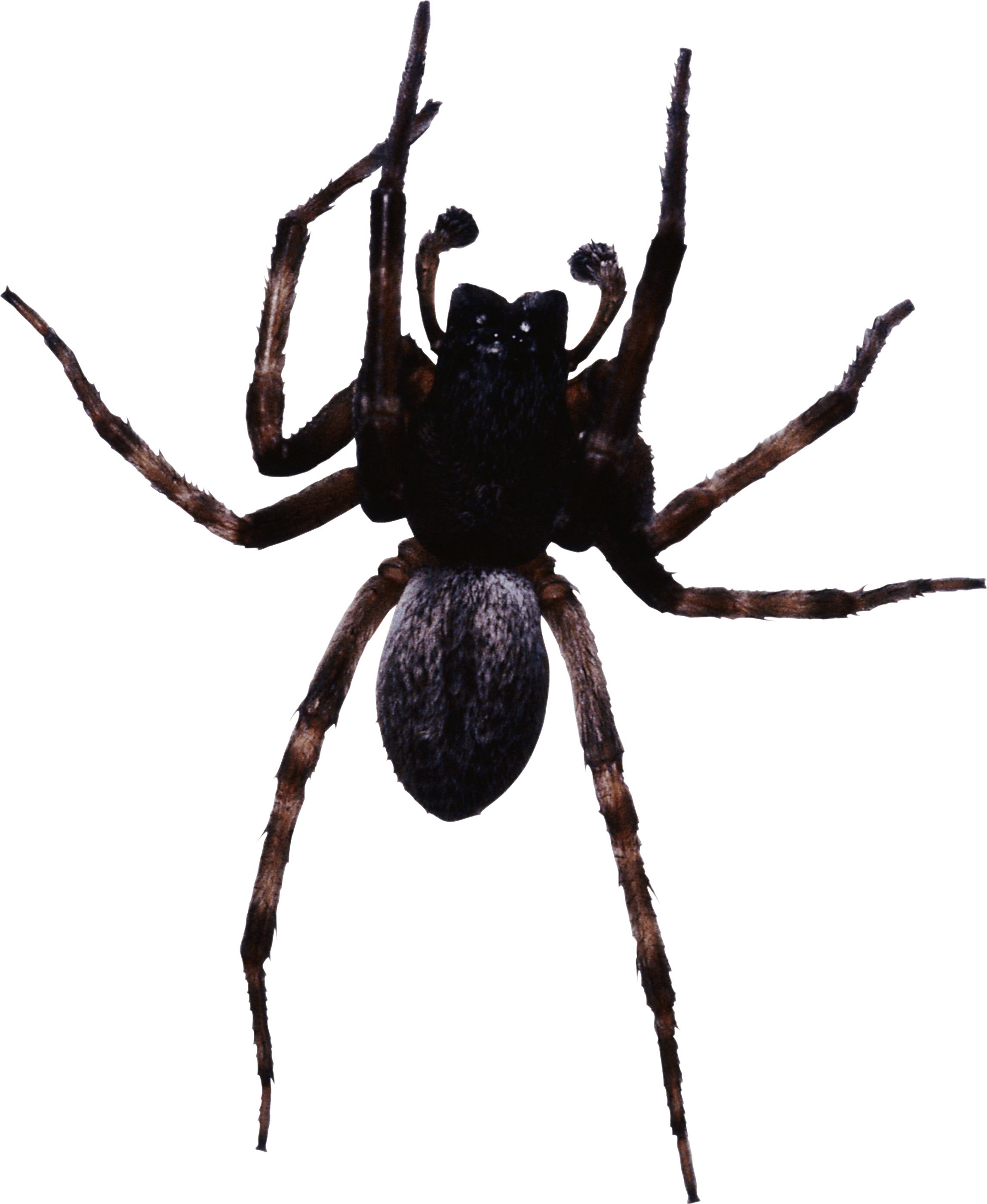 una araña
1657
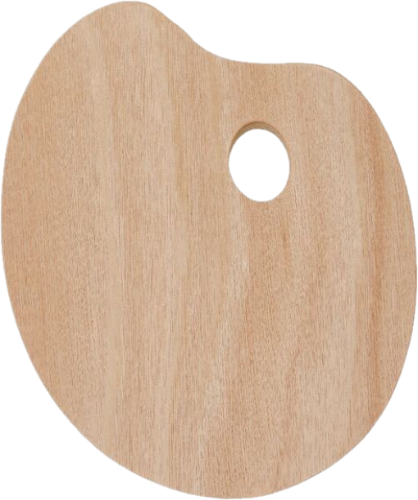 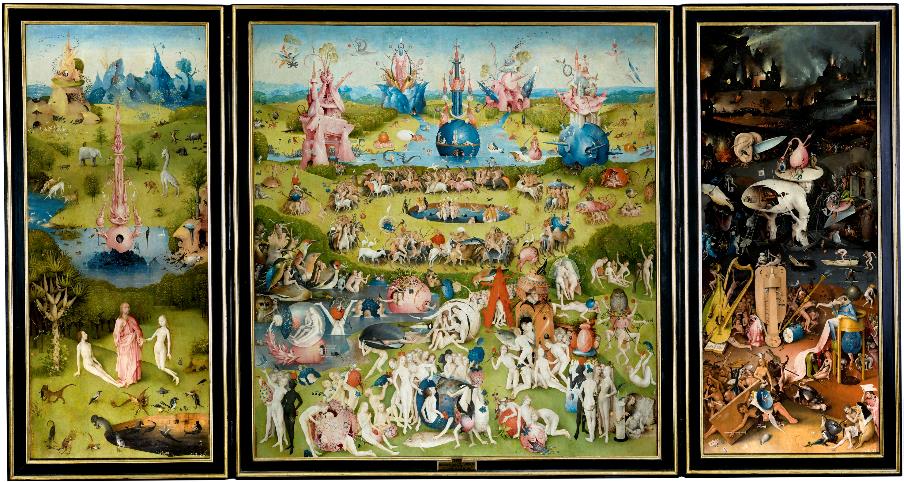 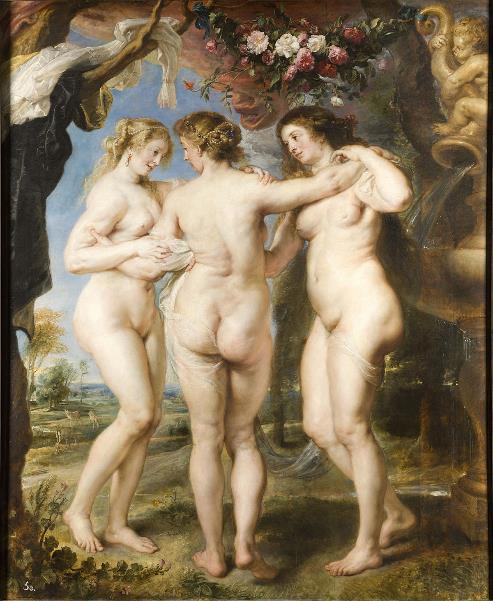 Más pintores
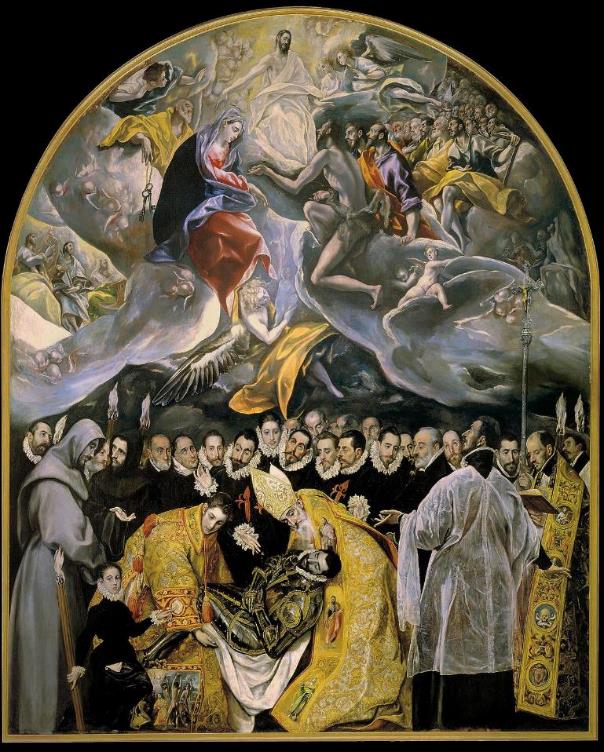 1500 – 1505 El jardín de las delicias, de Jheronimus van Aken “El Bosco”
1630 – 1635 Las tres gracias, de Pedro Pablo Rubens
1557 El entierro del conde de Orgaz, de Doménikos Theotokópulos “El Greco” (en Toledo)